Network Device Monitoring & Building Wide Connectivity
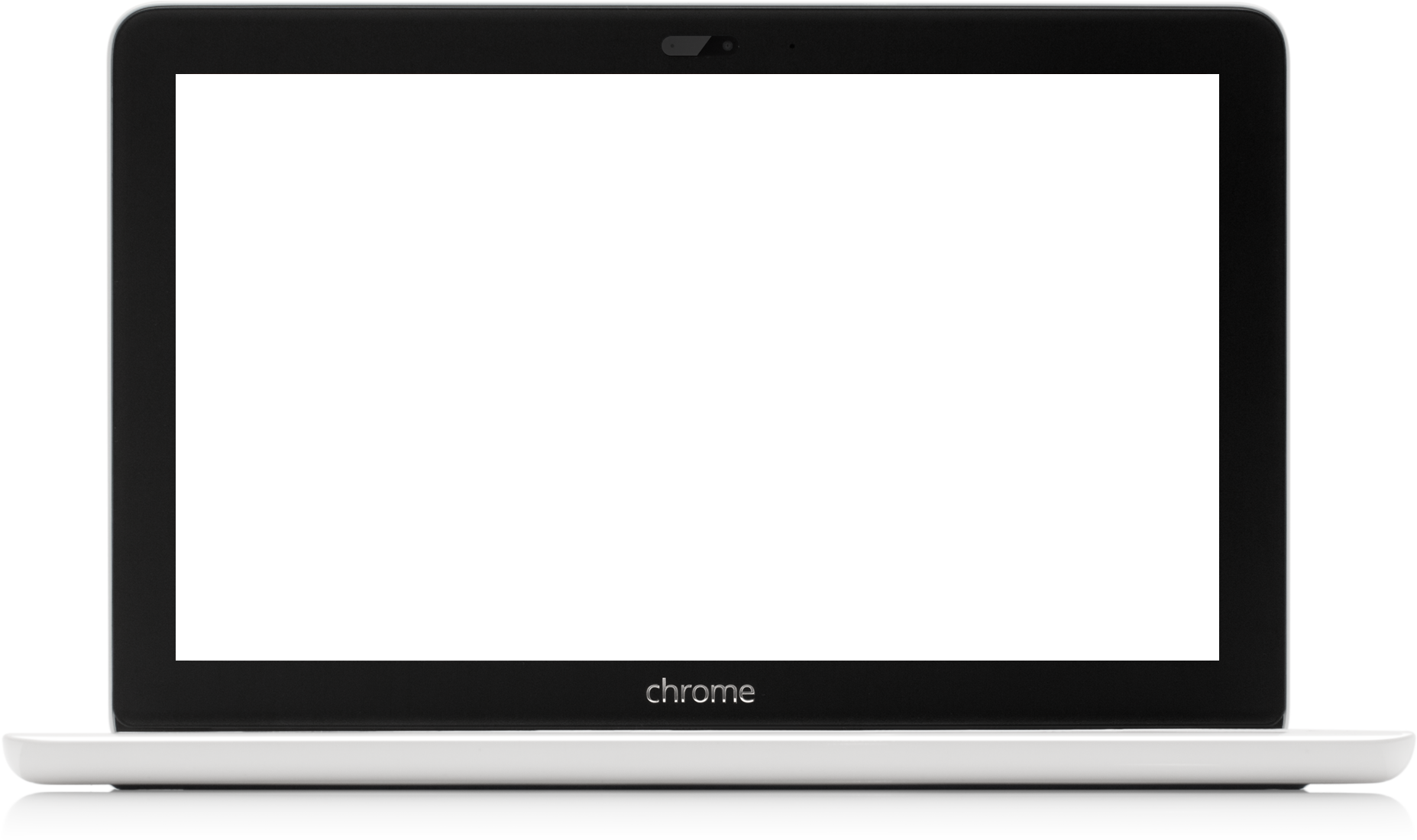 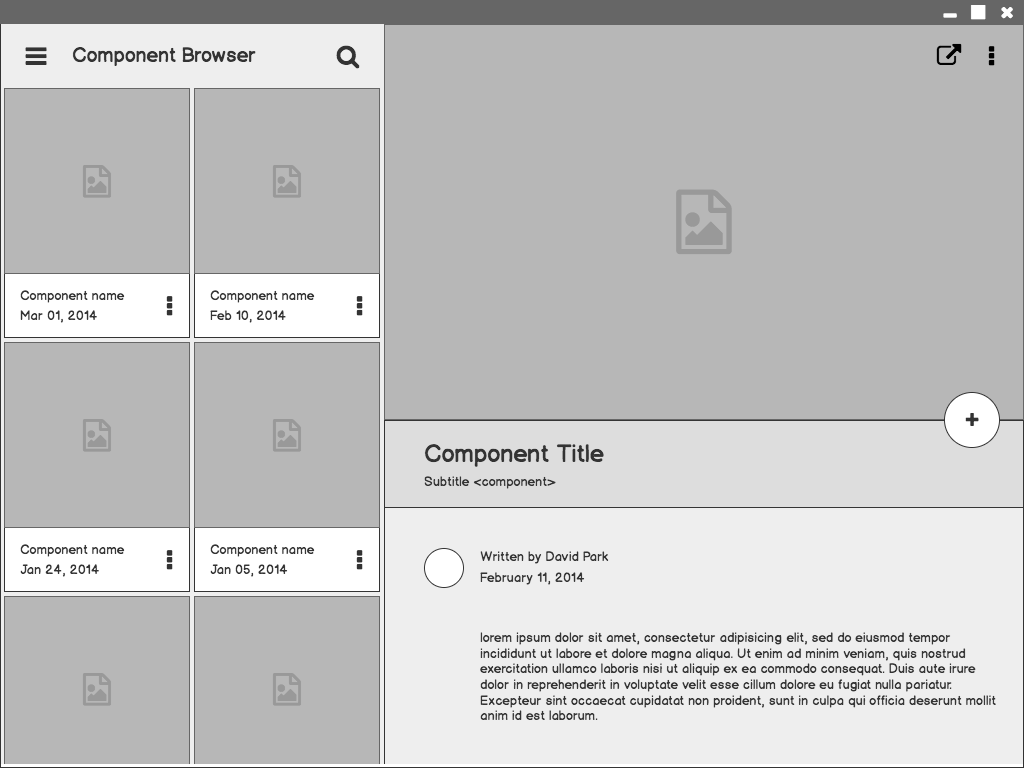 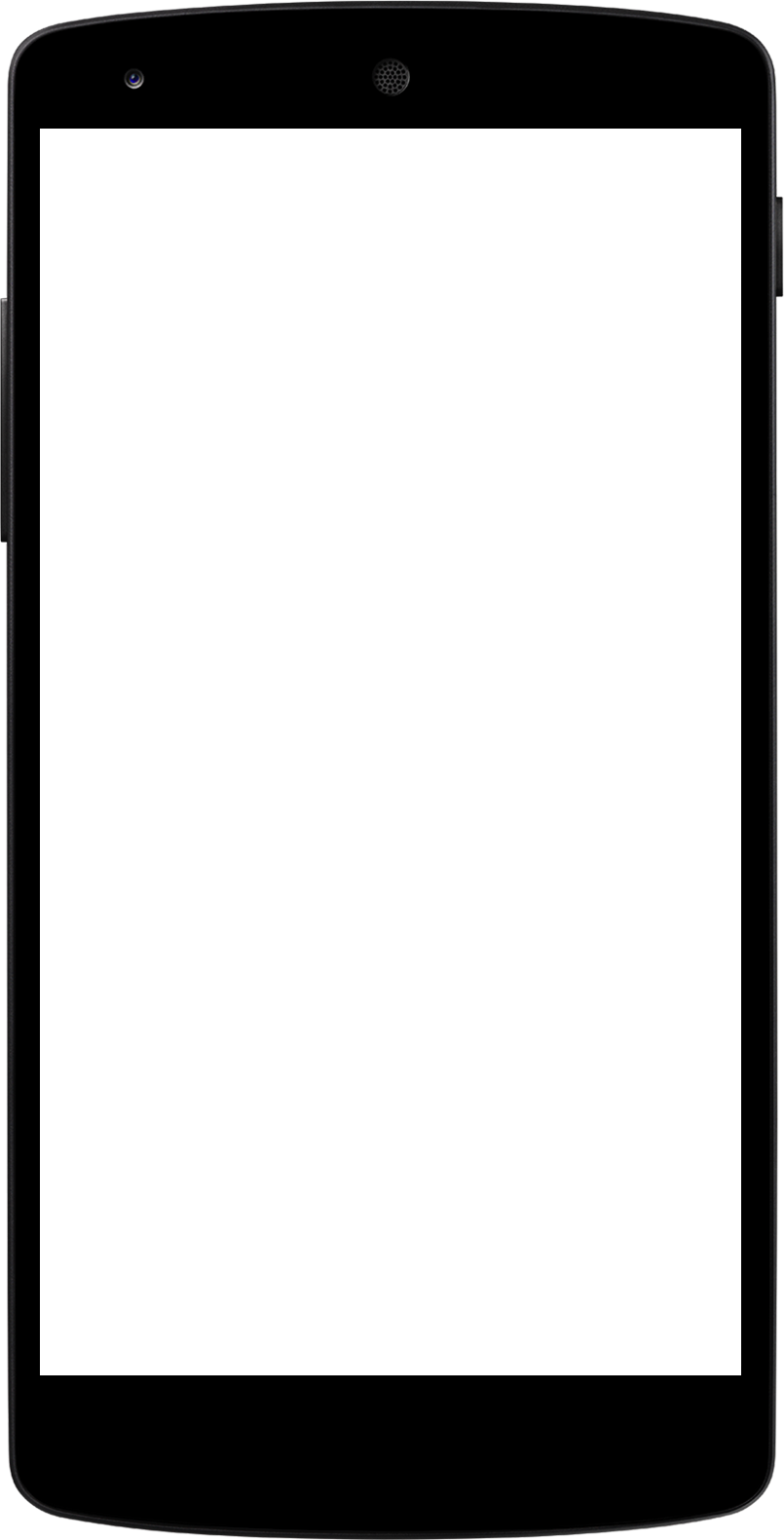 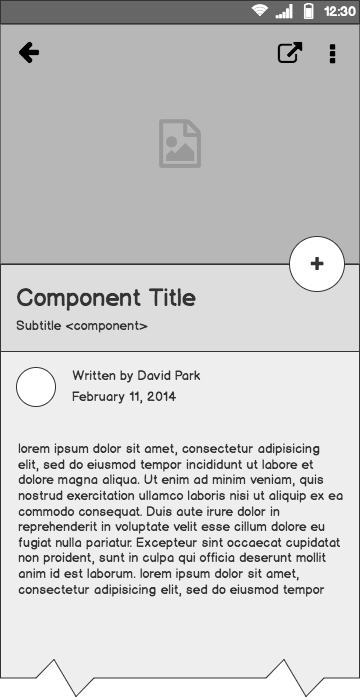 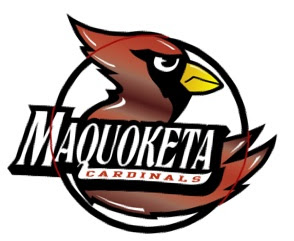 Dustin Cogan, IT Director
Justin Hayward- Assistant Director
Maquoketa Community Schools- Iowa
Outline
Why Network Monitoring Is Essential?
Demonstration of existing network options
Demonstration of setup
Partner Vendor For This Product (Special for Brainstorm Only)
Questions
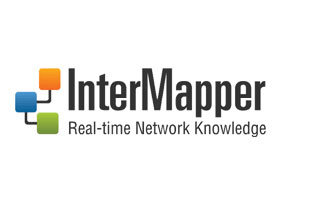 Why is Network Monitoring Essential?
Today’s Network Demands 

SIS
VOIP
Security Cameras
Door Access Systems
Time Clocks
Digital Signage
PA Systems
State Testing
Internet
Fire Systems/ Alarm Systems
Others
Yesterday’s Demands

SIS
Internet
VS
The networking demands in today’s schools are far greater than they have ever been.
I do not see this slowing down any time soon, but instead increasing in the foreseeable future.
How Do you Know Closet/Uplink/Downlink Bandwidth Utilization?
How do you know if you should erate for additional bandwidth?
How do you plan network connections beyond one year?
----------
Important Thought:  Purchase enough bandwidth to sustain and expand programs while keeping budget sustainability in mind and the impact to the overall picture
----------
Problem statement
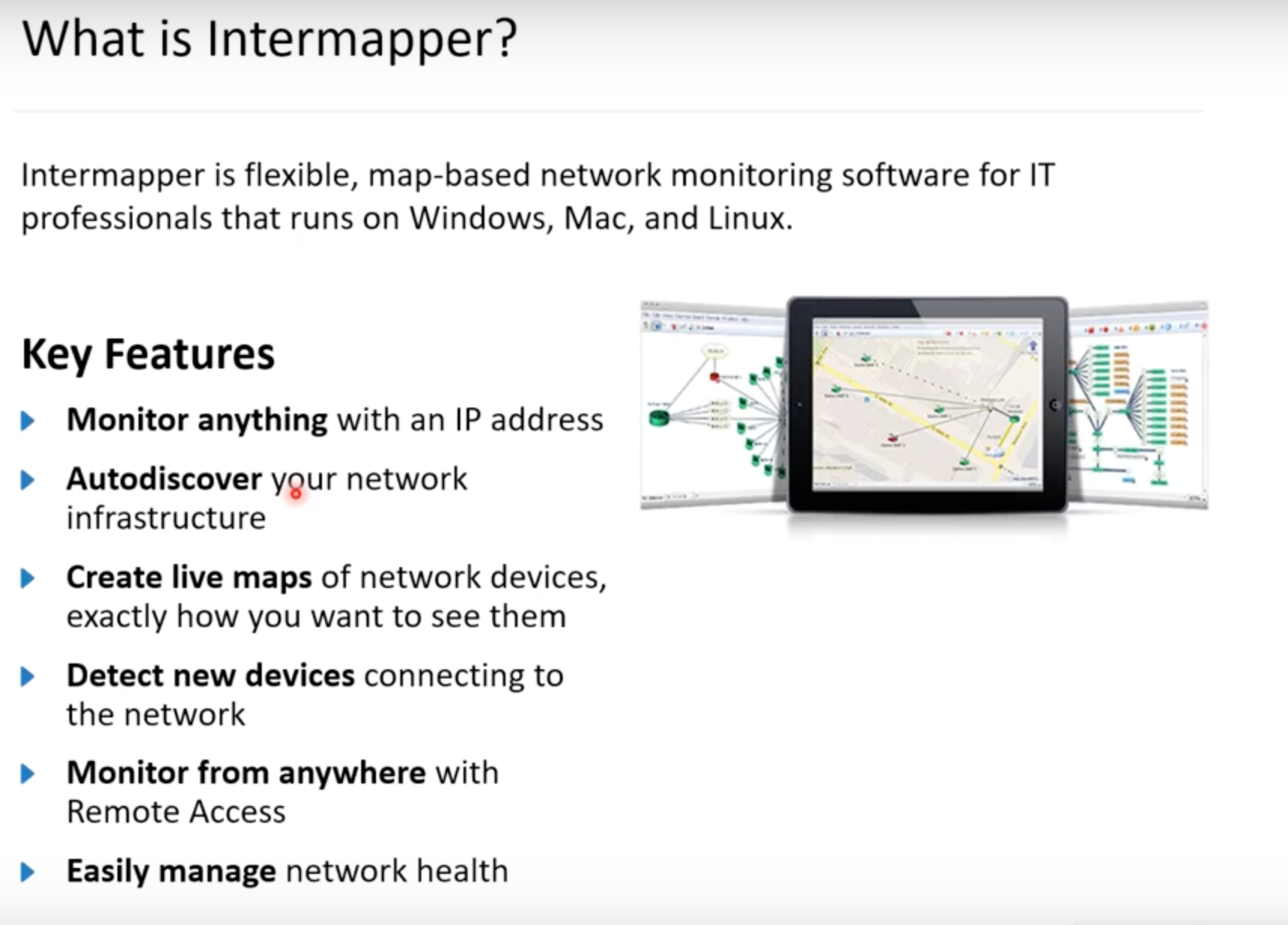 What is Intermapper?
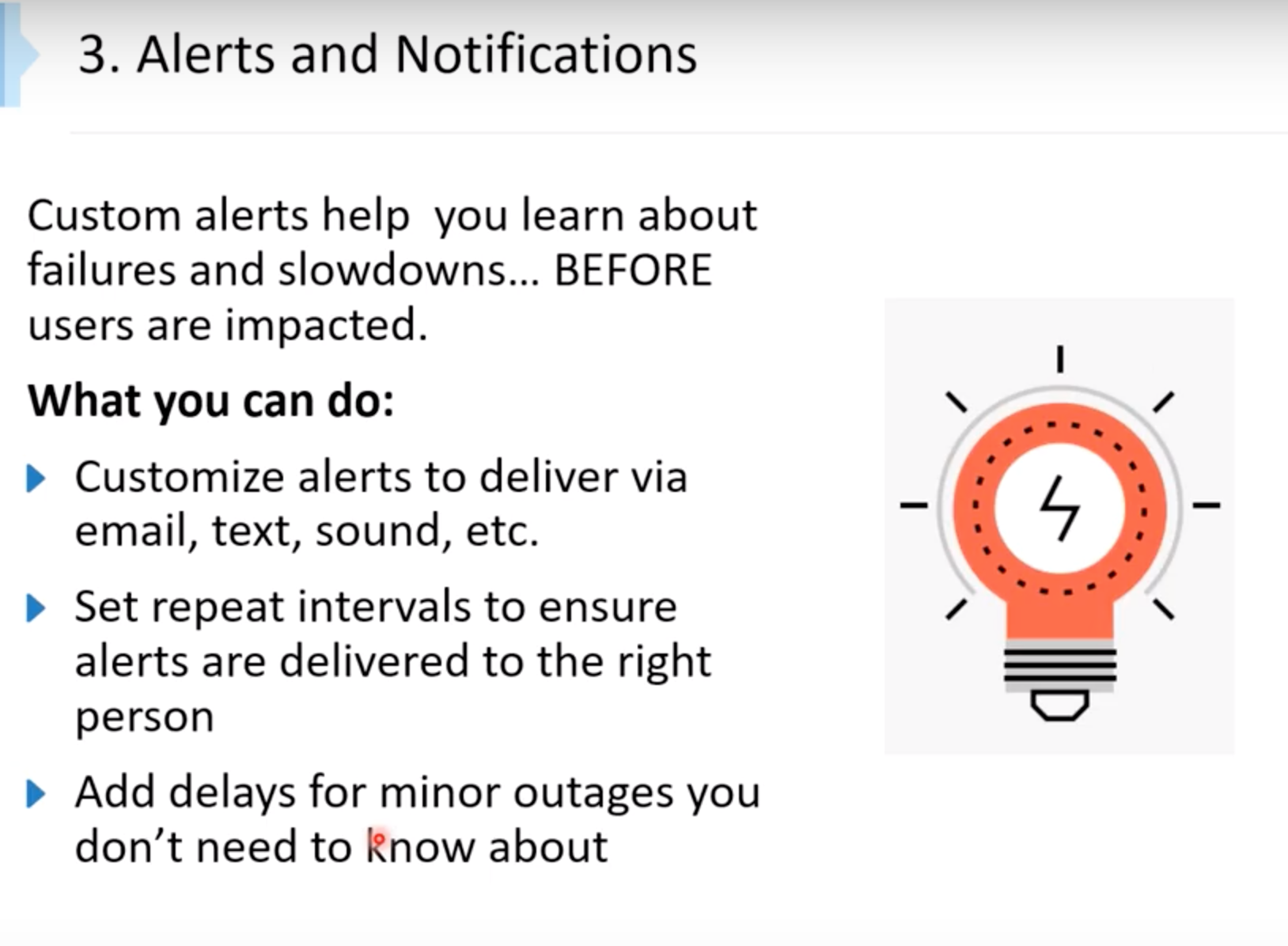 How am I 
notified?
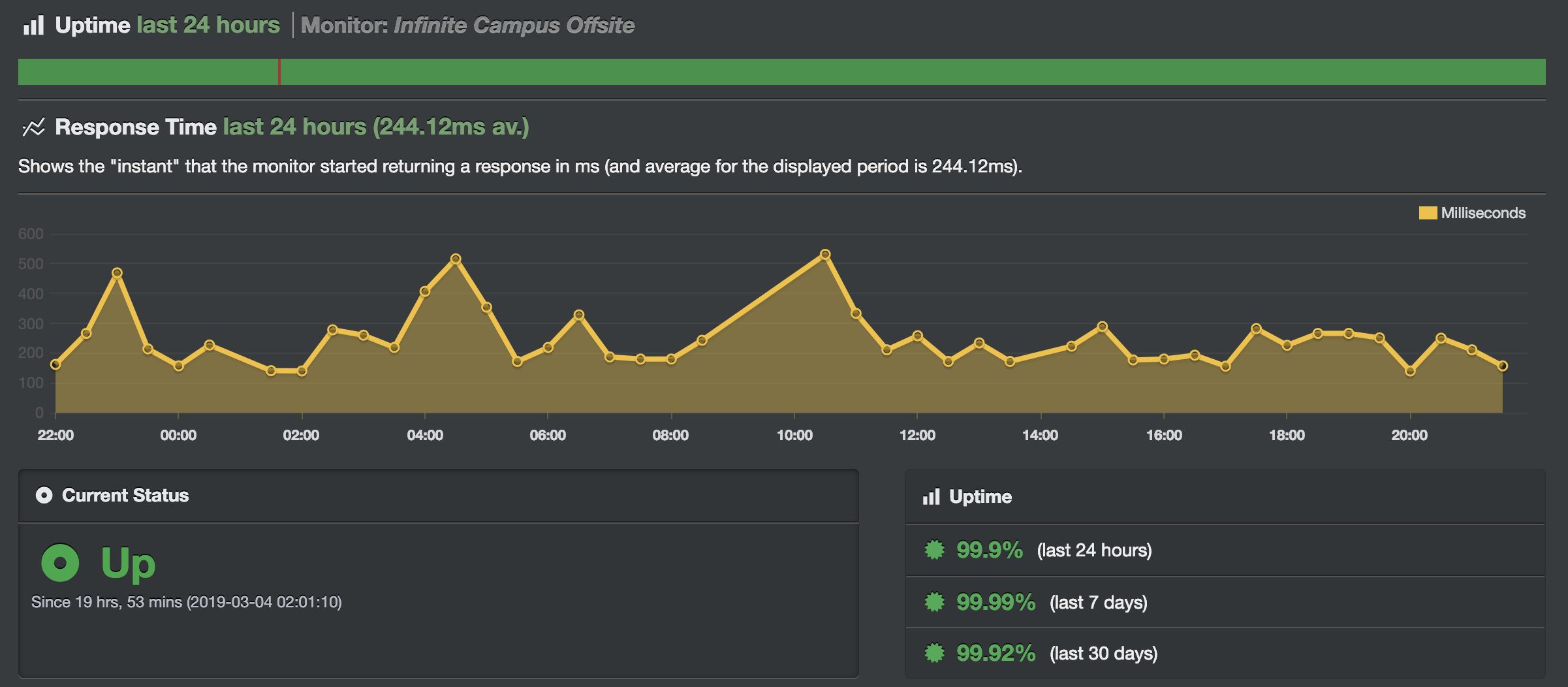 Monitoring is Necessary Also From Outside Your Network Looking In…...
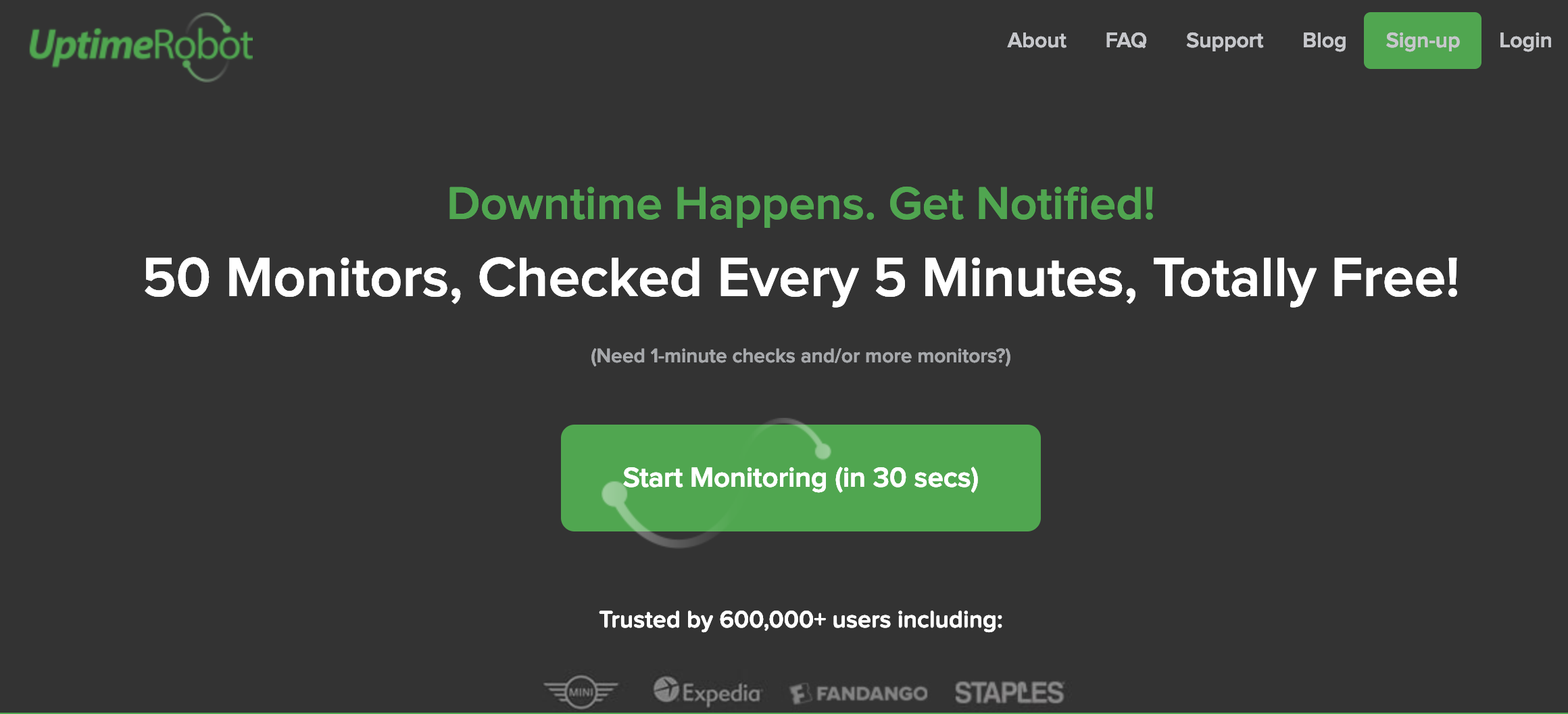 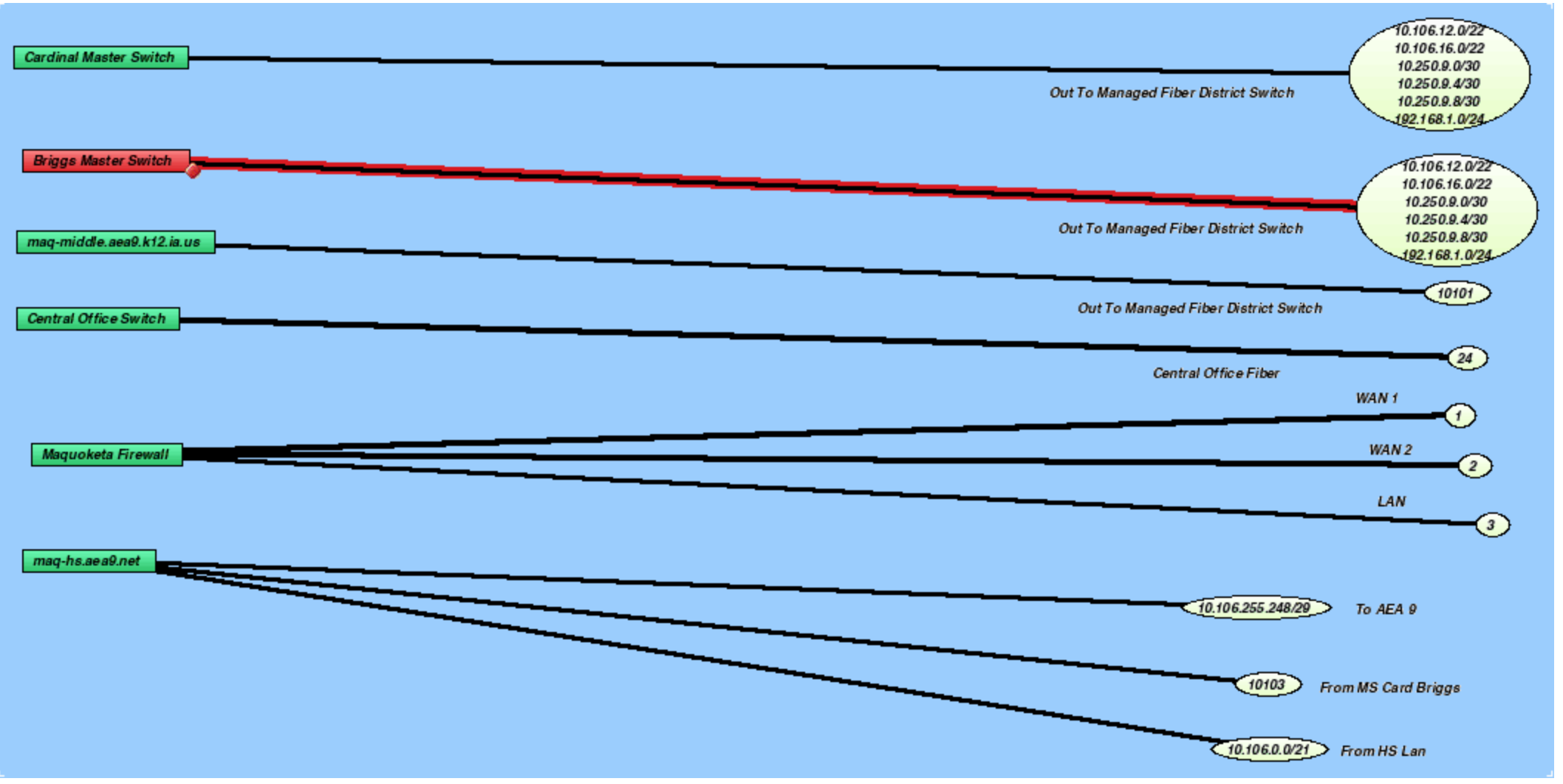 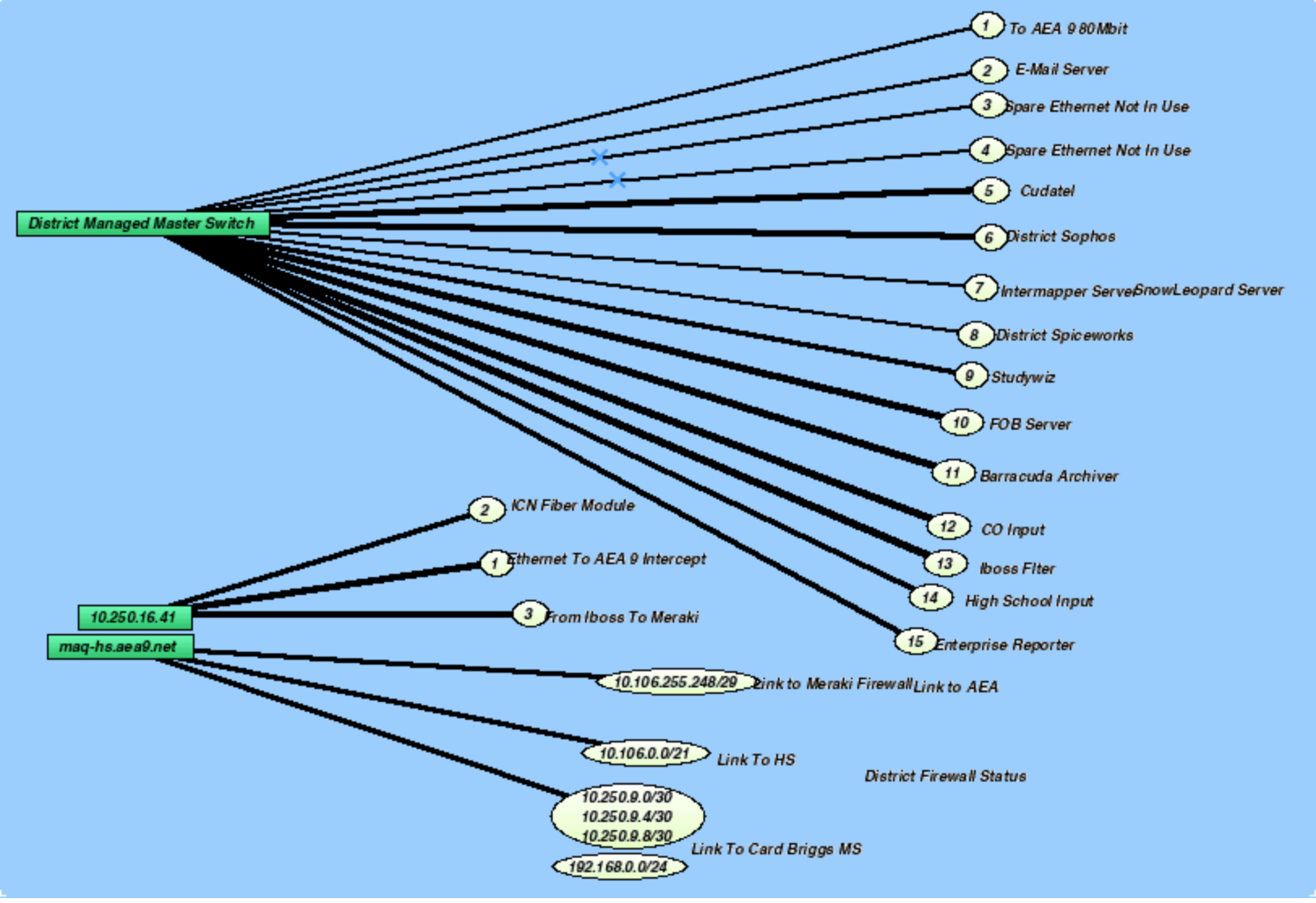 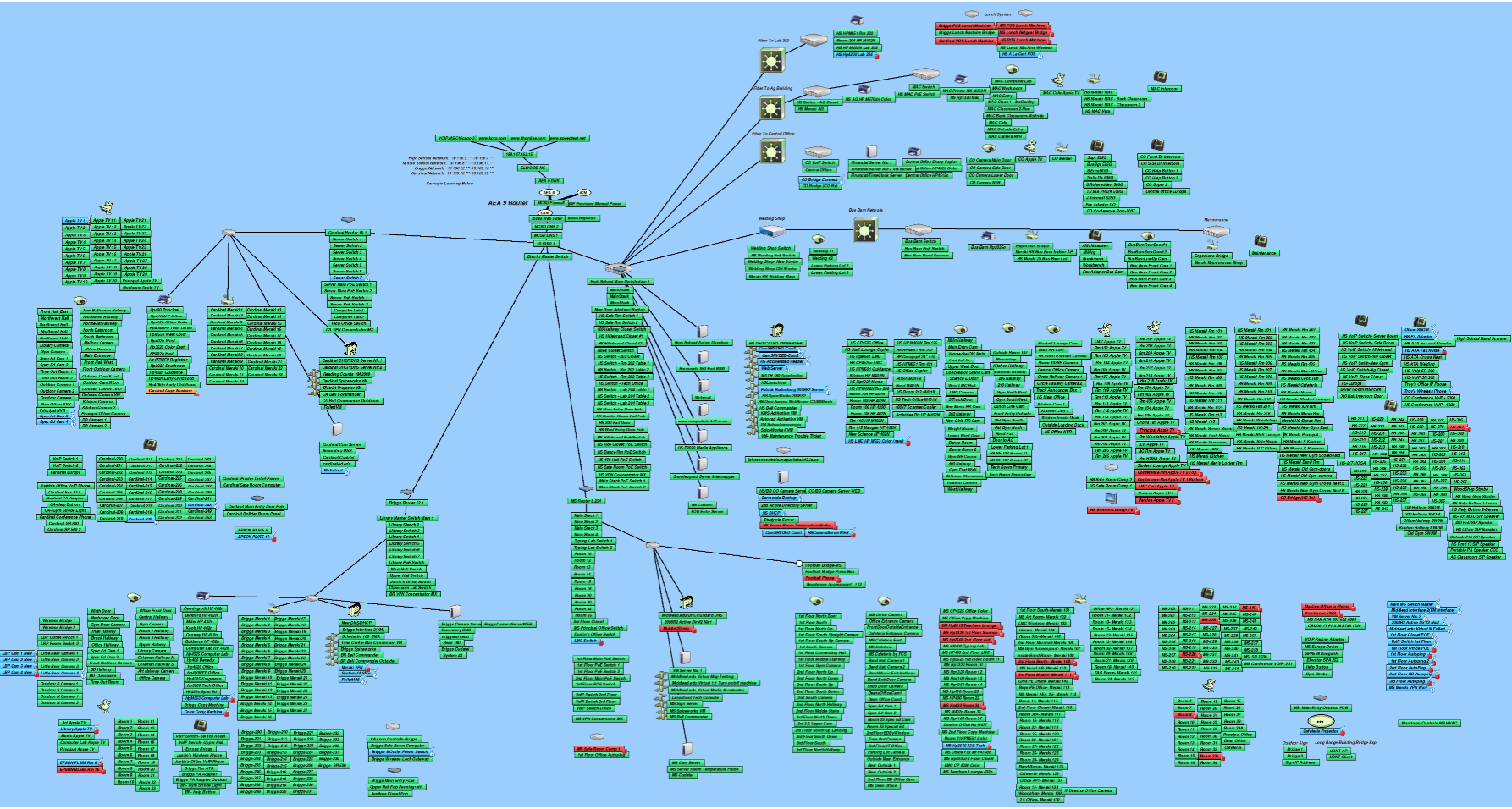 Preferred Vendor:

“Exclusive Pricing Brainstorm Special”
20-25% Off

SHI International
-Victoria Pelosi- Booth-
• 25 devices - $550 + $215 annual Support & Maintenance

• 50 devices - $1,075 + $215 annual Support & Maintenance

• 100 devices - $1,965 + 20% annual Support & Maintenance

• For larger device counts, please advise
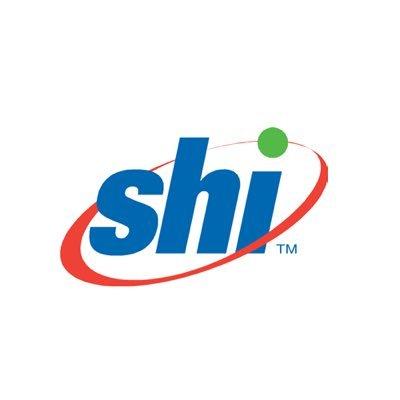